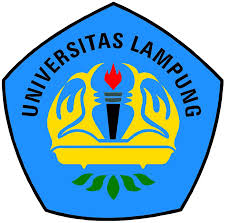 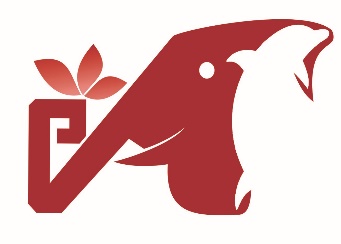 The 1st Universitas Lampung International Conference on Social Sciences
“ The Future of Global Governance”
Environmental Performance, Enviromental Cost, Environmental Disclosure and Firm Value
Ida Subaida1*, Triska dewi Pramitasari2
Abdurachman Saleh Situbondo University1,2
The 1st Universitas Lampung International Conference on Social Sciences
“ The Future of Global Governance”
Bandar Lampung 2020, November 11 & 12
Content
Introduction
Literature Review and Hypothesis Development
Research Methodology
Results and Discussions
Conclusion
The 1st Universitas Lampung International Conference on Social Sciences
“ The Future of Global Governance”
Bandar Lampung 2020, November 11 & 12
Introduction
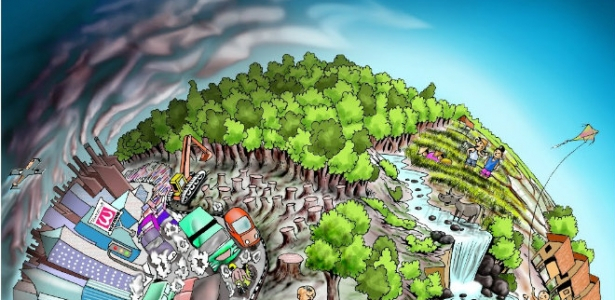 Companies are required to pay more attention to environmental preservation
Community demands
Environmental disclosure
Environmental performance
Environmental costs
Disclosure or reporting of information regarding the management and performance of the company's environment
Reflects results that show the extent to which a company is committed to protecting the environment
Costs that occur because of bad environmental quality as a result of the company's production activities
The 1st Universitas Lampung International Conference on Social Sciences
“ The Future of Global Governance”
Bandar Lampung 2020, November 11 & 12
Introduction
Determine and analyze the effect environmental performance and environmental costs on firm value with environmental disclosure as a moderating variable
First line 
Second line
Third line
Purpose
The 1st Universitas Lampung International Conference on Social Sciences
“ The Future of Global Governance”
Bandar Lampung 2020, November 11 & 12
Literature Review and Hypothesis Development
The effect of environmental performance on firm value
H1
Environmental performance had a positive effect on firm value
The 1st Universitas Lampung International Conference on Social Sciences
“ The Future of Global Governance”
Bandar Lampung 2020, November 11 & 12
Literature Review and Hypothesis Development
The effect of environmental costs on firm value
H2
Environmental costs has a positive effect on firm value
The 1st Universitas Lampung International Conference on Social Sciences
“ The Future of Global Governance”
Bandar Lampung 2020, November 11 & 12
Literature Review and Hypothesis Development
The effect of environmental costs on firm value with environmental disclosure as a moderating variable
The effect of environmental performance on firm value with environmental disclosure as a moderating variable
Hapsoro and Ivan (2020) revealed that environmental disclosure strengthens the effect of environmental performance on firm value.
Hapsoro and Ivan (2020) reports that disclosure of environmental information strengthens the effect of environmental costs on firm value.
H3
H4
Environmental disclosure strengthens the effect of environmental performance on firm value.
Environmental disclosure strengthens the effect of environmental cost on firm value.
The 1st Universitas Lampung International Conference on Social Sciences
“ The Future of Global Governance”
Bandar Lampung 2020, November 11 & 12
Research Methodology
Purposive Sampling
Population
LQ 45 companies listed on the Indonesia Stock Exchange 2016-2019 that followed and were ranked by PROPER
The sample of this study were 32 samples.
"The 1st Universitas Lampung International Conference on Social Sciences
“ The Future of Global Governance”
Bandar Lampung 2020, November 11 & 12
Research Methodology
Variable
Moderated Regression Analysis (MRA)
Data analysis
"The 1st Universitas Lampung International Conference on Social Sciences
“ The Future of Global Governance”
Bandar Lampung 2020, November 11 & 12
Results and Discussions
Good environmental performance does not necessarily provide direct feedback or direct benefits for investors. A good image of a company with good environmental performance can be felt in the long term, so that in the short term it cannot increase company value.
Environmental performance has no effect on firm value
These environmental costs are also considered for some companies as compensation for environmental damage caused by the company's operations, not as something that can improve the company's reputation.
Environmental costs have no effect on firm value
The 1st Universitas Lampung International Conference on Social Sciences
“ The Future of Global Governance”
Bandar Lampung 2020, November 11 & 12
Results and Discussions
The environmental performance carried out by the company must be accompanied by good environmental disclosure so that the financial performance that has been carried out by the company can be known by investors
Environmental disclosure strengthens the relationship between environmental performance and firm value
Source of information for investors that environmental costs incurred by the company are not only compensation for environmental damage caused by the company, but also as a form of good participation by the company in participating in protecting the environment.
Environmental disclosure strengthens the relationship between environmental costs and firm value
The 1st Universitas Lampung International Conference on Social Sciences
“ The Future of Global Governance”
Bandar Lampung 2020, November 11 & 12
Conclusion
The 1st Universitas Lampung International Conference on Social Sciences
“ The Future of Global Governance”
Bandar Lampung 2020, November 11 & 12
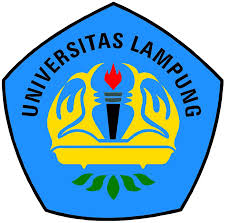 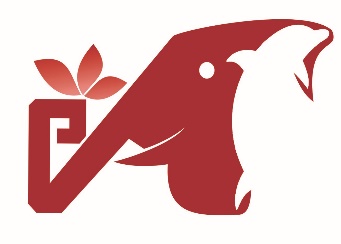 THANK YOU
Ida Subaida and Triska Dewi Pramitasari
ida_subaida@unars.ac.id1*, triska_dewi@unars.ac.id
The 1st Universitas Lampung International Conference on Social Sciences
“ The Future of Global Governance”
Bandar Lampung 2020, November 11 & 12